Attendo’s experiences from implementing ASCOT in nursing homes
7th of March 2023
[Speaker Notes: Presentation 
Michaela Nilsson – project leader at the Quality department at Attendo
Anna Grahm – operations developer at Attendo – previously project leader for our ASCOT project and Anna will talk about the background and how we identified ASCOT as method that would add value to our nursing homes care.
With us is also Lena Rosberg – Quality developer and health care specialist at Attendo]
Today’s presentation aims to ellaborate on our learnings, insights and challenges from implementing ASCOT in nursing homes 

Aim for Attendo is to improve quality of life for our customers and customer satisfaction with Attendo as a care provider
[Speaker Notes: Today we will share our experiences in implementing Quality of Life-conversations in a number of our nursing homes in Sweden. We will share our learnings, insights and challenges so far from planning, training, implementing and continuously supporting the managers and care workers trained in ASCOT.

When it comes to ASCOT the Aim for Attendo is to improve quality of life for our customers and customer satisfaction with Attendo as a care provider]
PURPOSE
WHAT
HOW
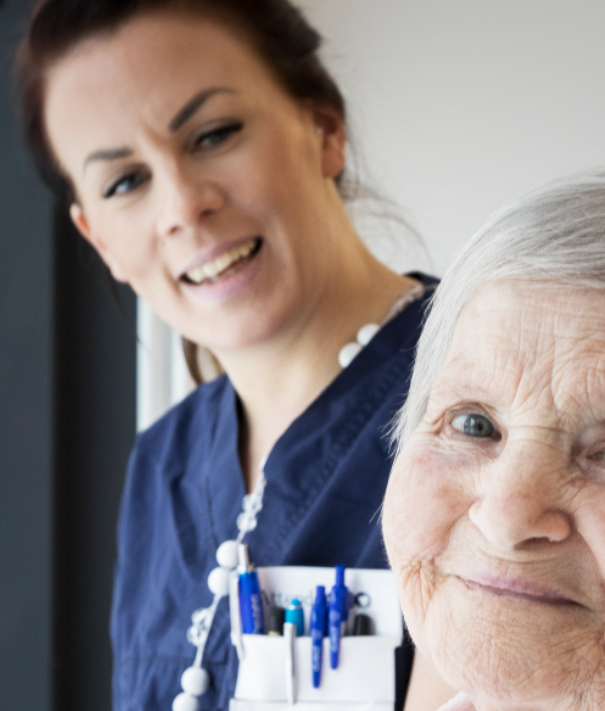 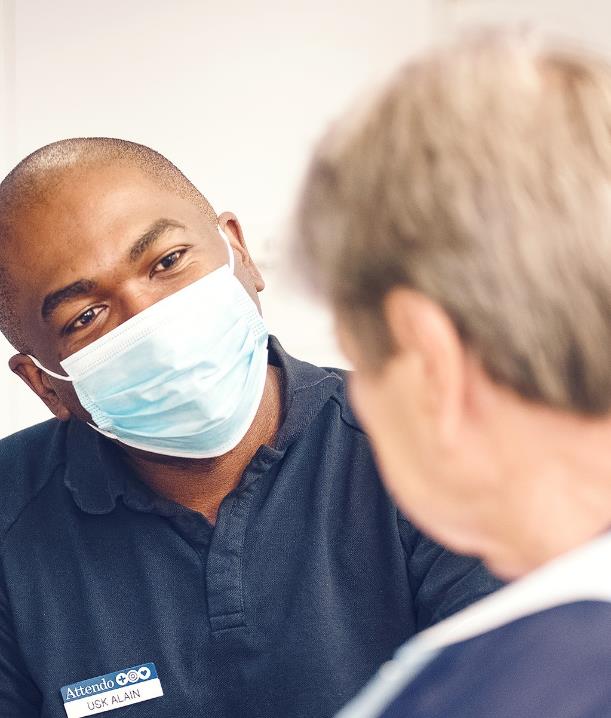 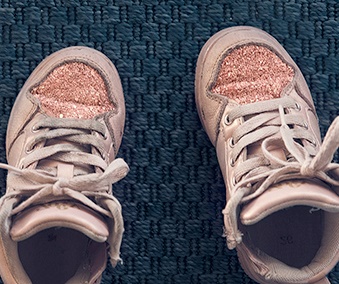 We strive to empower the individual
We providequality of lifeand value-adding care solutions
Through a care model built onlong experience, employee empowerment and shared values
VISION
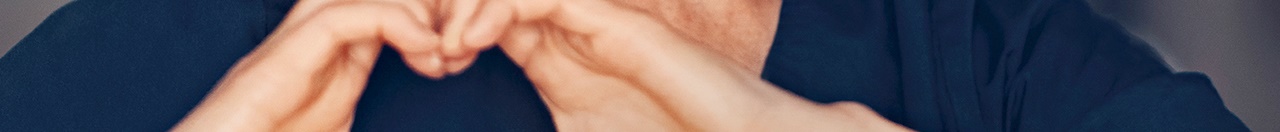 Provide better care for more people
[Speaker Notes: Attendo is the largest private care provider in the Nordic countries, with more than 700 operational units and about 27,000 employees in Sweden, Finland and Denmark. In Sweden Attendo is one of the largest private care providers regarding nursing homes with around 110 nursing homes all over Sweden. Attendo offers care for older people, care for people with disabilities and care for individuals and families. Attendo’s mission is to empower the individual, which means seeing, supporting and empowering every person. The aim is to ensure that everyone can lead independent and meaningful lives. Every aspect of our work is based on our values – care, commitment and competence. 

In Sweden there is a difference between health care and care, where Attendo is a care provider. Our customers health is the primarly responsibility of the health care. Attendo is a care giver. Regarding health care we have employees that are nurses but not doctors. AS a care giver we have the ability to provide a care that ensures our customers quality of life.]
Background – how we identified ASCOT
Attendo ambition
Identify a new and more holistic approach to quality within elderly care
Shift in focus, from process and structure quality to focus on customer outcomes – that is, what actually matters from a customer perspective
Actionable and data-driven approach – be able to identify and implement tangible actions to improve customer quality of life and follow up results in a measurable way

ASCOT was a perfect match!
Through interviews and screening of research we found out about ASCOT
Key benefits:
Care related QoL based on research 
Care planning approach making QoL actionable 
QoL score – able to measure and follow up QoL
4
[Speaker Notes: In 2020 we initiated a project with the purpose of finding new ways to define and work with quality in care, and specifically nursing homes. In Sweden there are no common definition of “what is quality” in a nursing home setting and our experience was that quality was more about having the right processes documented in a folder or in a quality-system, than what the actual effect our processes and ways of working have on our customers well-being and QoL.
Our ambition was to define a more holistic approach to quality that also included the customer perspective in a more prominent way and to be able to capture that perspective in a measurable and research-based way.  “Care” per definition is rather difficult to measure, but after going through tons of research and interviewing different experts, doctors, policy-makers – we realized that it is possible and there are methods, it’s just not that common within the care sector – yet! Health care industry is further ahead, but care industry is on the way!
 So, it was during our “external analysis”, i.e. screening of research, interviews, research om competitors in Sweden in Europe etc that we found out about ASCOT. As soon as we read about it we got very interested since it in many ways matched what we were looking for..[see the bullets] and then I read more about it, talked to a Danish professor in Sthlm who tried it and was very positive and she recommended me to talk directly with Ann-Marie and that was that ]
Implementing ASCOT started as a pilot and followed by further testing – now implementation in a majority of our NH during 2023
Autumn 2021
Spring 2022
Autumn 2022
Spring 2023
Scope & results
3 nursing homes with around 10 employees educated. 55 QoL-conversations
Phase 1Pilot
12 nursing homes with around 60 employees educated. 190 QoL-conversations
Phase 2First implementation
Phase 3 Continued implementation
28 nursing homes (first half of 2023) with 22 trainers educated. QoL-conversations just started
Planning for other segments (disabled care, home care)
Planning of possible pilots in disabled care and home care
5
[Speaker Notes: We have implemted ASCOT in different phases – 
Phase 1 – pilot where 3 nursing homes were included. We educated around 10 employees and it resulted in 55 QoL-conversations
Phase 2 – first implementation where 12 nursing homes were included. We educated around 60 employees and it resulted in 190 QoL-conversations
Phase 3 – Continued implementation – just strated now in the beginning of this year -  where 28 nursing homes are included until summer and then another 28 NH. We have educated trainers – 22 that will educate ASCOT-champions/employees that do the interviues or observation. 
Next step for us is to plan for pilots in our other segments - Planning of possible pilots in disabled care and home care]
Three different approaches regarding training in Quality of Life-conversations how been implemented at Attendo
Phase 1 – trained by Uni of Kent
Phase 2 – trained by project members
Phase 3 – trained by trained key persons
Uni of Kent: Method owner
ASCOT
Project leader
Attendo’smethod owner
ASCOT
Health care specialists
Tot around 8 key stakeholders from Attendo
6 regional responsible (1 per region)
Regional responsible
Project leader
Health care specialists
Key person
Tot around 18-24 key persons (3-4 /region)
ASCOT-ombud
ASCOT-ombud
ASCOT-ombud
ASCOT-agent
ASCOT-champion
ASCOT-champion
ASCOT-champion
Tot around 10 employees
Tot around 60 employees
In progess – around 30 employees
[Speaker Notes: Phase 1 – educated by University of Kent – excellent training for a number of key stakeholders at Attendo – in english of course. Some managers attended. 
In Phase 1 key stakeholders educated 10 ASCOT-agents at 3 nursing homes. This round was in swedish – and in evaluation it was clear that some parts where too theoretical, and abstract for our employees. They asked for exemples and  a clear purpose of the method. Regardless of some challenges it was clear that it created value since the customers appreciated the conversations. The co-workers got a better understanding of what creates quality of life for each inidvidual customer – and makes it possible to get better information to our customers care plans. It gave us a tool for customer centric care (‘personcentrerad vård’) – capturing every individuals needs and preferences and complementing individual care planning: clear goals & activities supporting quality of life in day-to-day care

ASCOT-champions at Attendo has always been care staff or assistant nurses (not nurses or registered nurses) – but where the emphazis have been on motivated and commited employees who is hand picked by the nursing home manager.

Phase 2  - given the feedback from the first round of training we simplified parts or made it more pedagogic with examples from real care plans and learnings from the first round. 
The project team travelled across Sweden and educated ASCOT-agents at 12 nursing homes. The education was greatly appreciated and especially the role play. 

Phase 3- in progess and strated in the beginning of this year. To be able to continue implementing and also to reach a larger number of employees and nursing homes. We organized another type of organization in training with a greater regional focus on both training but also planning, support, implementation and follow up. IN this phase we have published a short e-learning session that the ASCOT-agents perform before the on site- training to get some background information. We from the quality department have trained key persons in all 6 regions – that after their training and also practice (2 QoL-conversations must be performed) do the training for the ASCOT-agents. 
We are in the middle of this phase and have of course not yet evaluated the set up. But we have receieved a lot of positive feedback. 



Units have around 54 customers 8-10 customers/wa
1 ASCOT-agent/ward -> around 5 ASCOT-agents/unit.
Units have around 54 customers 8-10 customers/ward.5 agents/unit * around 100 NH units = 500 trained ASCOT-agents
rd]
Attendo’s process for Quality of Life-conversations to be able to understand and improve our customers Quality of Life
Important aspects in ensuring that conversations take place and adds value  improves the care and QoL
The steps in performing Quality of Life-conversations
QoL-conversations at Attendo should take place every 6 month for all customers
7
[Speaker Notes: QoL-conversations at Attendo have 6 steps. Right now we are working on an indivudual level – we focus on training and learning the method and doing QoL-conversations – we have not yet started analyzing the outcomes – not on unit level. Next step – visualize data for managers and work with quality improvments at unit level. 

Planning – both overall plan and a more detailed plan needs to be in place to ensure that interview/observation takes place. A overall plan of when interview/observation should take place (twice a year/ a few conversations a month) and for new customers who have moved in. Then there is also a need for a more detailed schedule to enable time for the interview/observation for the ASCOT-champions and also a plan on which customers that should be offered a conversation in the near future.
interview/observation – the actual observation and/or interview takes place including – initially involving customer and ASCOT-champion
the assessment of QoL (current and expected QoL) and 
also identifying goals and measures that has been discussed in the interview or identified in the observation. Goals and measures that will improve the customers QoL. 
Documentation – the  identified goals and measures needs to be documented in each customers care plan with the help of the customers assigned caretaker/contact person
Follow up – includes both follwing up that the plan is on track – customers are being offered interviews or observations take place according to the plan. Also that the new goals and measures take place – actions to improve the customers QoL as well as following up on areas with need of action/improvement where the contact person has to follow up in 1 or 2 weeks after the QoL-converations to evaluated wheater the actions/measures that has been done has given effect]
Clear value creation with QoL-conversations at Attendo
Positive feedback from customers who really appreciated the conversations
Tool for customer centric care – capturing every individuals needs and preferences
Complementing individual care planning: clear goals & activities supporting quality of life in day-to-day care
Measurable Quality of life (QoL) outcome – not yet presented since focus has been on training and performing QoL-conversations
8
[Speaker Notes: From the first phase it was clear that it created value since the customers appreciated the conversations. The co-workers got a better understanding of what creates quality of life for each inidvidual customer – and makes it possible to get better information to our customers care plans. It gave us a tool for customer centric care (‘personcentrerad vård’) – capturing every individuals needs and preferences and complementing individual care planning: clear goals & activities supporting quality of life in day-to-day care]
Feedback from the NH units during the pilot and in further testing highlights the benefits with Quality of Life-conversations
We have received very positive feedback…
...but also challenges
The customer really appreciated the conversation and felt important
The customer found it rewarding to talk about these areas and would like to have conversations often
The customer thought the conversation took a long time and that too many questions were asked
Difficult to set aside time together with the contact person for documentation in the care plan
ASCOT as a tool makes it possible to see all our customers
Quality of life-conversations deepen our knowledge of customers. I thought I knew a lot about a customer, but new things emerged during the conversation
Difficult to set aside time to be able to have a conversation and sit undisturbed with a customer
The conversation was demanding for the customer, who could not really stay focused throughout the conversation. Next time I will split the conversation into two occasions
ASCOT enables customer centric care on a new level by pinpointing what really matters for the customer
The conversation gave a deeper understanding of the customer and gave new input about what you can talk to the customer about in everyday life
It is important to set aside time so that customers have the opportunity to calmly answer the questions
Difficult to observe the customer – my interpretations may not be correct and how do I know what goals and measures the customer would want to include in the care plan
ASCOT makes it easier to assign individual goals in the care plan
 ->  reality-based care plans!
9
[Speaker Notes: Here are some quotes from our employees and from our customers. We have recieved a lot of positive feedback. 
As mentioned earlier the customers have really valued the conversations and they would like to have it more often  - examples.

But of course we have had challenges. One quite major challenge regarding getting the time for the QoL-conversation – where we found that planning is important and also the commitment and involvement of the manager. When managers are involved the QoL-conversations gets planned and the managers follows up how the ASCOT-champs keeps doing interviiews/conversations to keep on track with the plan. We have also estimated the time for the different steps in the method and during training and implementation we communicate that the QoL-conversations takes longer initially – and when the ASCOT-champs are used to the method the QoL-conversations takes a little less time. (2 h initially and then 1 h for all the steps). 

The time and lenght of the interview have also been demanding for customers and we have decided to communicate that the QoL-conversation can be made at different days depending on the customers physical och psychological status - to be able to find a way to do the intervies without the customer getting exhausted. 

Those in doubt have been conviced of the value when they have done a few QoL-conversations. The clear link to our ways of working with care plans makes it easy for employees to se the purpose and the value of the QoL-conversations. 

Our ASCOT-champs have also experiences some challenges with observations of customers with severe dementia. They find it hard to know what is their intepretation of the situation and what the cutomer might actually feel. We communicate that if one observation gives one new insight regarding the customer and/or new goals and measures – then it is worth it! It will give us insights and a chans to improve the customer QoL. We are also planning a knowledge sharing session redarding observations with ASCOT-champs that have done a lot of observations to be able to share their experience and exemples of the value of the method when it comes to observations.]
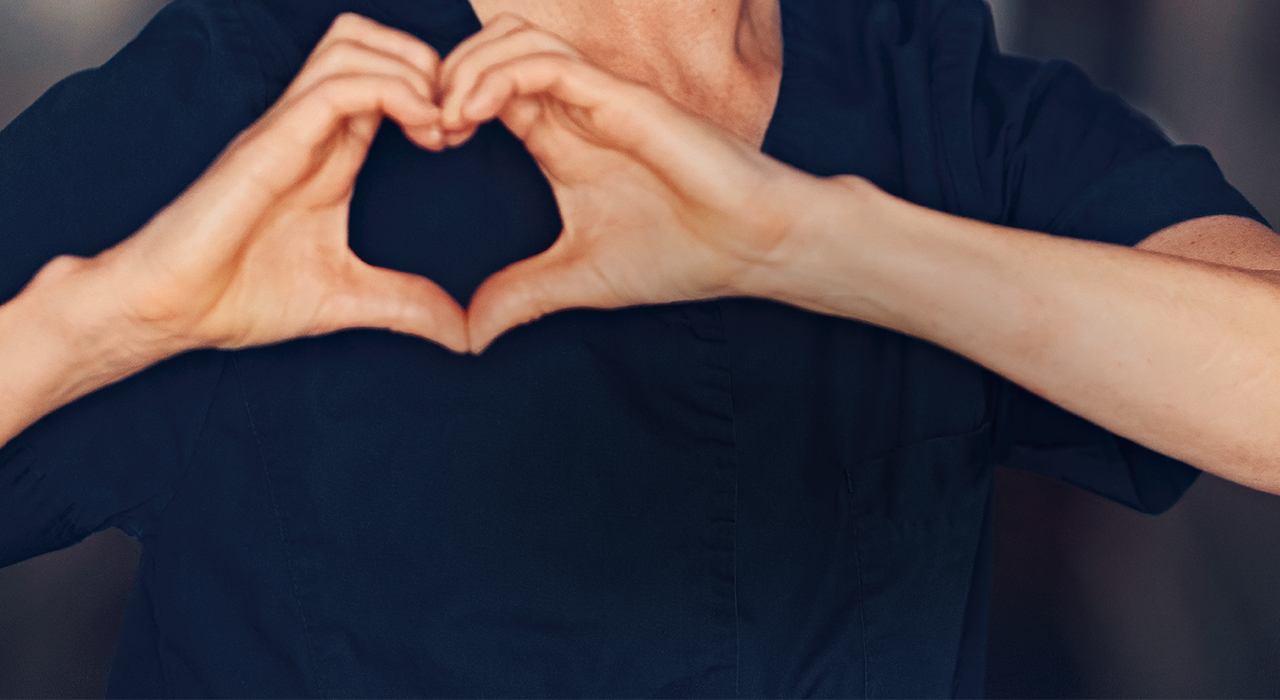 How does it work with Quality of Life-conversations at a nursing home?	Short video with insights from one of our nursing homes
10
Next steps and future possibilities with ASCOT at Attendo
Continued roll-out of ASCOT in nursing homes

Evaluation of the new organization with regional responsibility and train-the-trainer-approach

Assessment of results regarding current and expected SCRQoL and SCRQoL gain

Planning of pilots in disabled care and home care
[Speaker Notes: We will continue our roll out in NH and we will as we have done in previous phases – evaluate the outcomes and collect feedback regarding the new organization with regional responsibility and train-the-trainer-approach

As mentiond earlier we have focused on training and learning the method and doing QoL-conversations in our NH. So right now we are working on an indivudual level – we have not yet started analyzing the outcomes – not on unit level. Next step – visualize data for managers and work with quality improvments at unit level. Very exciting times!

We will also look into possible adjustments for implementing ASCOT in other segments and we will start by planning pilots in disabled care and home care – to get the opportunity to improve the QoL for more of our customers!

Social Care-Related Quality of Life (SCRQoL).
Those aspects of QoL most affected by social care services and support.]
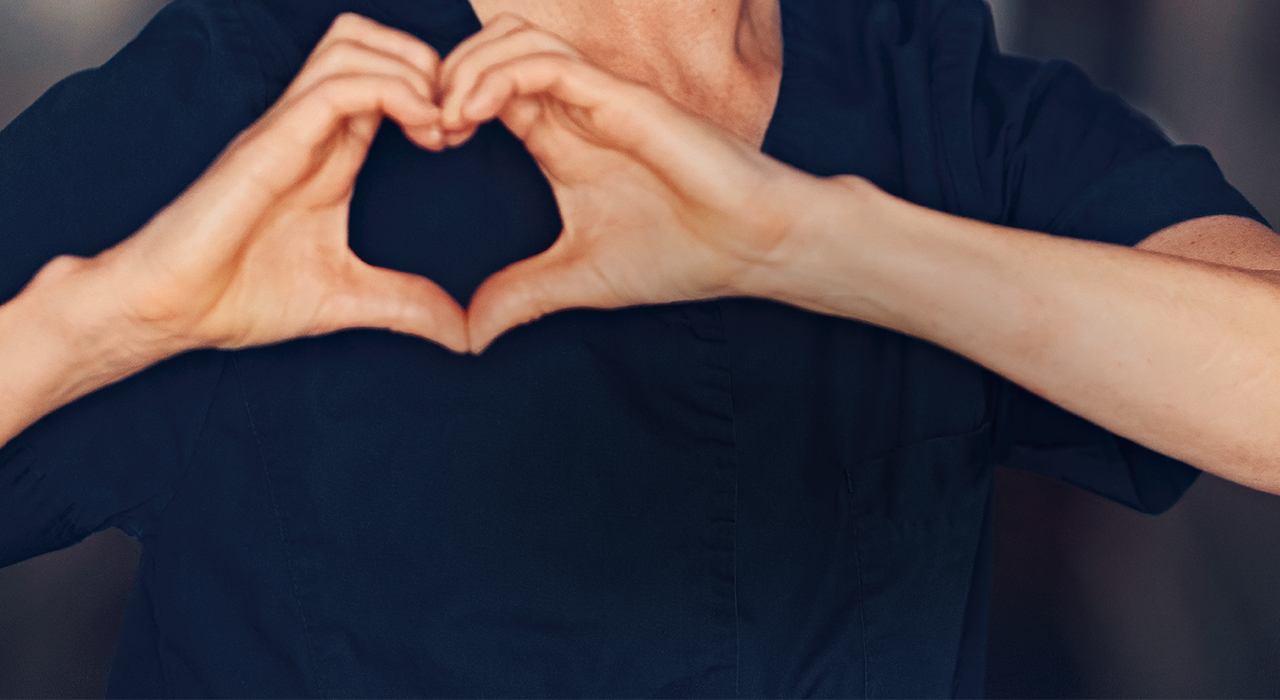 Questions?
12
Feel free to contact us if you have any questions
Michaela Nilsson
Project Leader Quality
Michaela.nilsson@attendo.se


Anna Grahm
Operations Developer Nursing homes
Anna.grahm@attendo.se
13